Notre pays
sanleane.eklablog.com
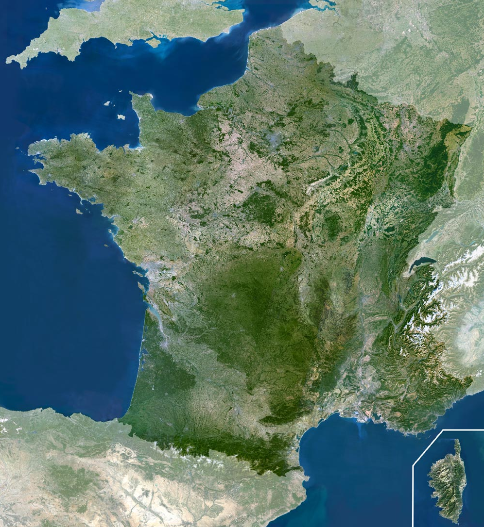 sanleane.eklablog.com
Notre président
sanleane.eklablog.com
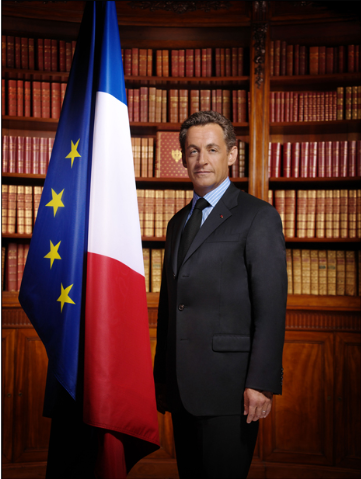 sanleane.eklablog.com
Le palais de l’Elysée
sanleane.eklablog.com
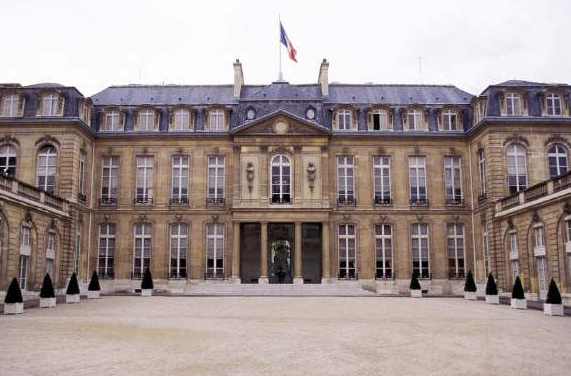 sanleane.eklablog.com
Le gouvernement
sanleane.eklablog.com
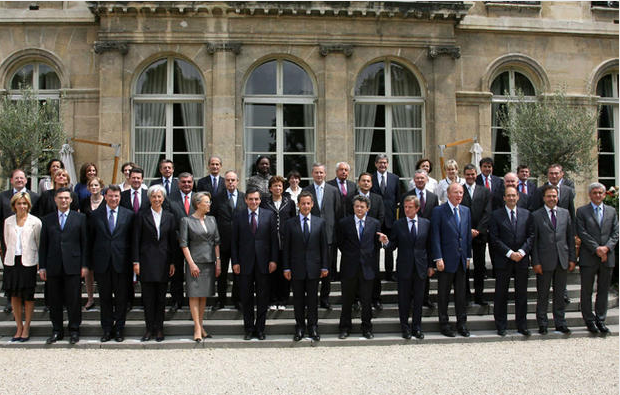 sanleane.eklablog.com
L’hôtel Matignon
sanleane.eklablog.com
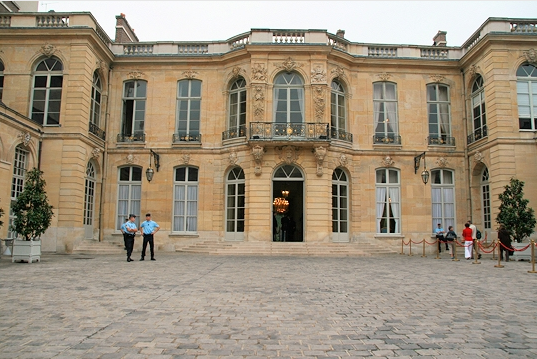 sanleane.eklablog.com
L’assemblée nationale
sanleane.eklablog.com
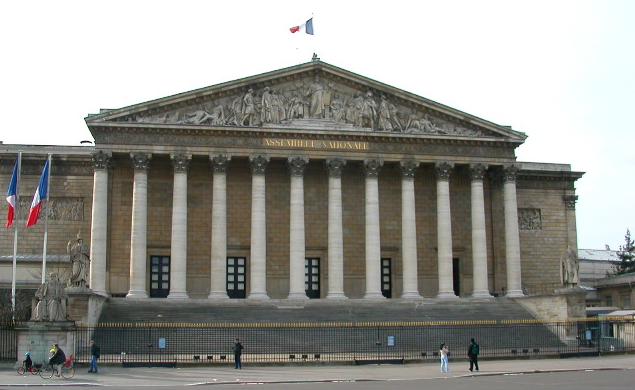 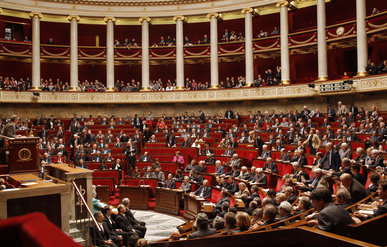 sanleane.eklablog.com